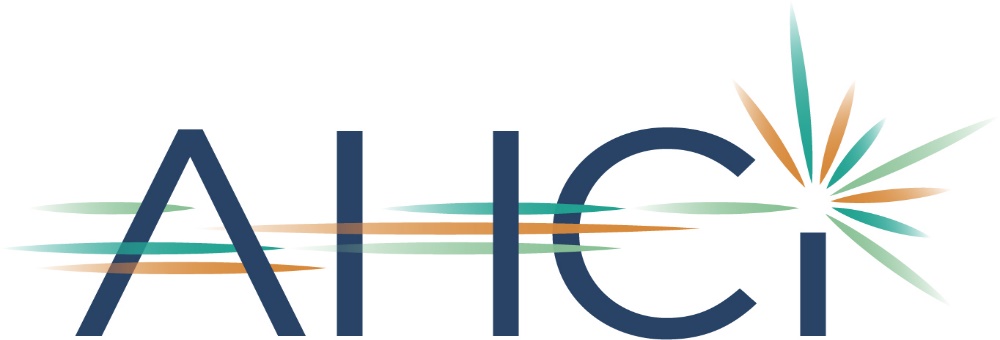 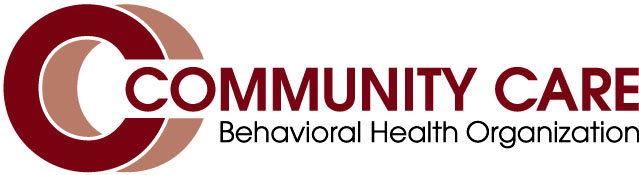 Behavioral Health Provider Call
April 2, 2020
Agenda
Welcome  
Allegheny County OBH COVID-19 Updates
DDAP Approved Prevention Activities
Mental Health Updates
Community Care Updates
Provider Discussion
Allegheny County & Community Care Resources
Next Meeting:  April 9th 10 am
2
2020 Census Update
Yesterday was Census Day –a national awareness day to encourage participation in the 2020 Census
 
It’s never been easier to respond to the census on your own, whether online, over the phone, or by mail –all without having to meet a census taker

Respond to the census at: my2020census.gov
The U.S. Census Bureau continues to conduct operations during COVID-19 and has adjusted many timelines. August 14this now the deadline to self-respond to the 2020 census. 
To date, 39.8% of households in Allegheny County have responded to the census. For context, Pennsylvania has a self-response rate of 37.5% and the national response rate is 36.2%. 

Providers can contact Andrea.Stanford@AlleghenyCounty.Us for additional resources and messaging to share with clients.
3
Allegheny County OBHCOVID-19 Updates
Provider outreach to/communication with members/website updates on service changes
1135 waiver update
Base funds, payment, and attestations
Staffing for on-site services 
Lock boxes
Residential programs’ emergency operating procedures request
Attachments with related information at the end of the slides
4
DDAP Approved Prevention Activities
Physical and Online Information Dissemination Activities
Allowable activities prior to COVID-19 (Web-Based media development and dissemination)
Online resources and ideas for activities
 
  Online Collaboration
Continuity and planning of services 
Community partners, school personnel, business partners, other involved parties
5
DDAP Approved Prevention Activities
Online Education and Training
 Virtual group sessions 
Platform must meet HIPAA and FERPA guidelines
Restrictions on Evidence Based and Evidence-Informed programs 
Prevention providers must contact the program developers for information on limitations and guidelines 
Virtual training 
Online presentations
Webinars
Virtual education
Single session videos and short video lessons
6
Allegheny County MH Updates
Provider meetings held (SCU, Residential, and Social Rehabilitation) 

OMHSAS request on privately owned PCH and nursing homes

CPS trainings cancelled
7
Community Care Updates – Alternative Payment Arrangement (APA)
APA developed and approved by OMHSAS for Ambulatory Providers:
Bridge payments equal to 75% of provider monthly historical paid claims
Providers should also continue to submit claims for payment for all services rendered to HealthChoices members  
Payments will be reconciled in the future – up to 103% of historical
Bridge payments made to providers to keep workforce employed & continue to provide services to HealthChoices members
Providers are required to complete a survey, Provider Bridge Payments – Operations Summary
First bridge payments made this week – for dates of service March 15-April 15, 2020.  
Will continue monthly through June, with potential extension if needed.
8
Community Care Updates – Meetings
Allegheny County BH Providers FWA Meeting

Held Friday, March 27, 2020
Focus was FWA Compliance during COVID-19 Crisis
DHS Guidance 
General Documentation Compliance
Telehealth Compliance
HIPAA Compliance
Resources
Recording and PowerPoint Presentation will be available on Community Care’s website
9
Community Care Updates – Meetings
Allegheny County OP Provider Meeting/Webinar

OPMH and OPDA providers 
Check-in related to telehealth and service changes
Date/Time TBD
10
Provider Discussion
Creative and effective practices providers are using to engage and support consumers and/or staff
11
Resources and Information – Allegheny County
Allegheny County has been conducting daily updates regarding COVID-19.  Details to join the calls as well as slides from these updates can be found at: 
https://www.alleghenycountyanalytics.us/index.php/2020/03/17/information-for-dhs-staff-and-providers/

Provider questions for Allegheny County Department of Human Services
DHS-COVID19Planning@alleghenycounty.us 

Pennsylvania DHS has a dedicated site on its website to provide updates and information:
https://www.dhs.pa.gov/providers/Providers/Pages/Coronavirus-2020.aspx
12
Resources and Information –Community Care
www.ccbh.com 
Review of Provider Alerts 
#4 (Telehealth with instructions for submission)
#5 (Clinical/CM and Quality changes and e-submission of info)
#6 (e-submissions of all credentialing other info to Network)
COVID-19 FAQ for Providers
Telehealth Best Practice Guidelines
Reference/ and resource materials from CDC, DHS, DOH, DDAP, etc.
13
Next Meeting – April 9th at 10am
Please send agenda items and discussion ideas to Kelly Primus: kprimus@ ahci.org
14
Attachments
Requesting supplies
BH incident reporting
MH and SUD licensing information
302 evaluations
Assistance locating food
15
Attachment 1 – Requesting Supplies
Allegheny County Emergency Services (ACES) will be managing all requests for hard-to-find items. These items cannot be obtained through normal means right now due to the global supply chain challenges. These items include: 

Personal Protective Equipment (PPE), such as sterile or nitrile gloves, N95 masks, gowns, and hair covers
Certain cleaning supplies such as Clorox wipes and hand sanitizer

Please note: This list does not include items that you can still order through normal procurement means, such as trash bags, toilet paper, or boxes of tissues, as those items are still widely accessible even though stock is low.
16
Attachment 2 – BH Incident Reporting
All MH and D&A providers should be submitting Unusual Incident Reports for service closures
Providers are to submit under: Serious Nature/Other – Any interruption in service and/or closure of a program or other incident determined by the provider.
Incident form will be modified to reflect the requirement for all providers to report illness of an individual during the COVID-19 crisis
Submit through the incident secure email
incidentreports@alleghenycounty.us 
CRR or LTSR is to be reported through EIM as a Site Level Incident 
Providers are asked to submit other modifications, questions, concerns to 
 DHS-COVID19Planning@alleghenycounty.us
17
Attachment 3 – Licensing Information
On March 20th, the Pennsylvania Department of Human Services (DHS) issued guidance for entities licensed by the following DHS program offices: 
                a. Office of Developmental Programs (ODP) 
                b. Office of Children, Youth and Families (OCYF) 
                c. Office of Child Development and Early Learning (OCDEL) 
                d. Office of Mental Health and Substance Abuse Services (OMHSAS) 
                e. Office of Long-Term Living/Bureau of Human Service Licensing (BHSL) 

From March 16th to March 30th, PA DHS will not be conducting any annual licensing inspections 
 
This guidance is updated such that that DHS will not be conducting any annual licensing inspections until Governor Wolf lifts the current Proclamation of Disaster Emergency for COVID-19 or until such other time set by DHS 
 
Licensing staff will continue to investigate incidents and complaints during this time period
18
Attachment 3 – Licensing Information
The PA Department of Drug and Alcohol Programs (DDAP) is suspending:

Regulation at 28 Pa. Code § 715.9(a)(4) 
Requires Narcotic Treatment Programs (NTPs) to make a face-to-face determination before admission to treatment, for those clients who will receive buprenorphine treatment
https://www.ddap.pa.gov/Licensing/Documents/Licensing%20Alerts/Alert%202020-02.pdf

Regulation at 28 Pa. Code § 715.6(d)
Requires NTPs to have narcotic treatment physician services onsite 
https://www.ddap.pa.gov/Licensing/Documents/Licensing%20Alerts/Alert%202020-03.pdf

Questions regarding these Licensing Alerts can be directed to the Division of Drug and Alcohol Program Licensing at (717)783-8675 or RA-licensuredivision@pa.gov
19
Attachment 4 – 302 Evaluations
302 Petition Filing/Physician Exam
IRES MH Delegates will accept petitions called in directly by petitioners, whether they are an MH professional, family, friend, etc. 
Delegates will accept signed paper petitions faxed, emailed in PDF form or emailed pictures of each page of form
For those petitioners without access to email or fax, the delegates will verbally create a 302 petition over the phone with the petitioner and sign the petition for the petitioner.  This will require the SSN, Driver’s License # or State ID # of the petitioner for verification
Physician’s will have the ability to complete evaluations via “Tele-Health” process. All rules of physician’s exam time frames still apply
20
Attachment 4 – 302 Evaluations
Civil Commitment Hearing Process
Civil Commitment Hearings for higher level commitments (303, 304b, etc.) will be conducted via conference call
IRES MH Delegates will notify all petitioners of hearing last business day before hearing
Delegates will advise petitioner of a time range to expect a call from the Assistant County Solicitor and will collect the best contact number for the petitioner
Assistant County Solicitor will call petitioner prior to hearing and connect the petitioner into the conference call in order to solicit testimony
21
Attachment 5 – Assistance Locating Food
Food distribution map has been developed for Allegheny County:
The map is searchable by a variety of fields and includes descriptions, eligibility, and contact information for many of the sites
It includes school “grab & go” sites, food pantries, and other options and is regularly updated 
The map can be found at: https://alcogis.maps.arcgis.com/apps/MapSeries/index.html?appid=abaca148492b47a7ad0d5a71f5d2c5e8
22